Муниципальное дошкольное образовательное учреждение« Детский сад общеразвивающего вида с приоритетным осуществлением деятельности по художественно-эстетическому развитию детей №14»         г. Маркса Саратовской области
Музыкальная деятельность
                                                                   Тема недели: «Зима» 
 
 
Направление образования и развития: "Художественно-эстетическое  развитие". 
Образовательная область: " Музыкальное развитие".
                                                    
           Возрастная группа: дети старшего возраста (5-6 лет).
Презентацию подготовила: 
 музыкальный руководитель  
высшей категории
                                                                                   Глушак   Е.В.
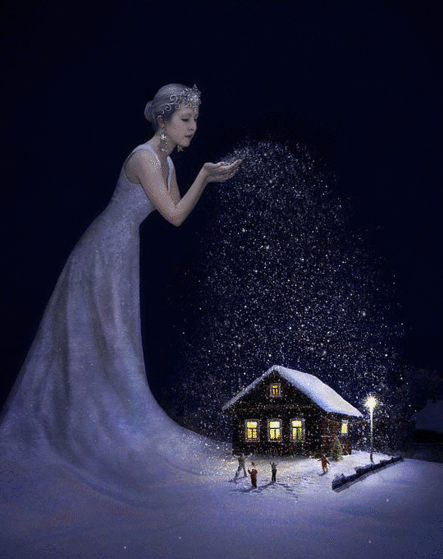 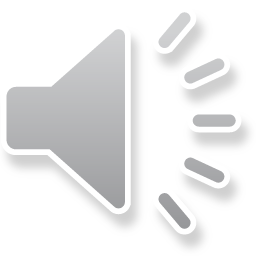 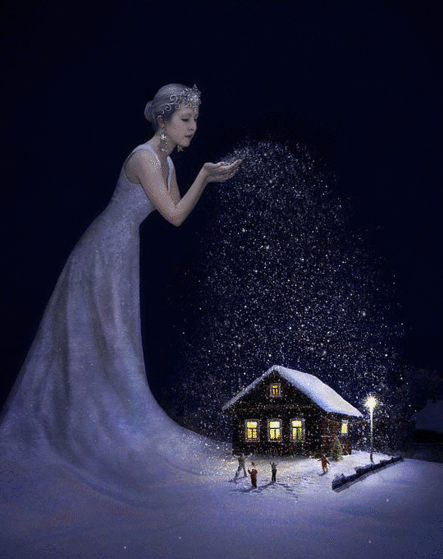 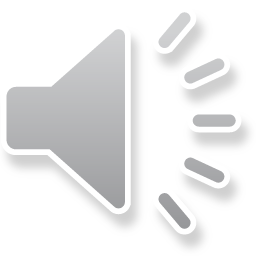